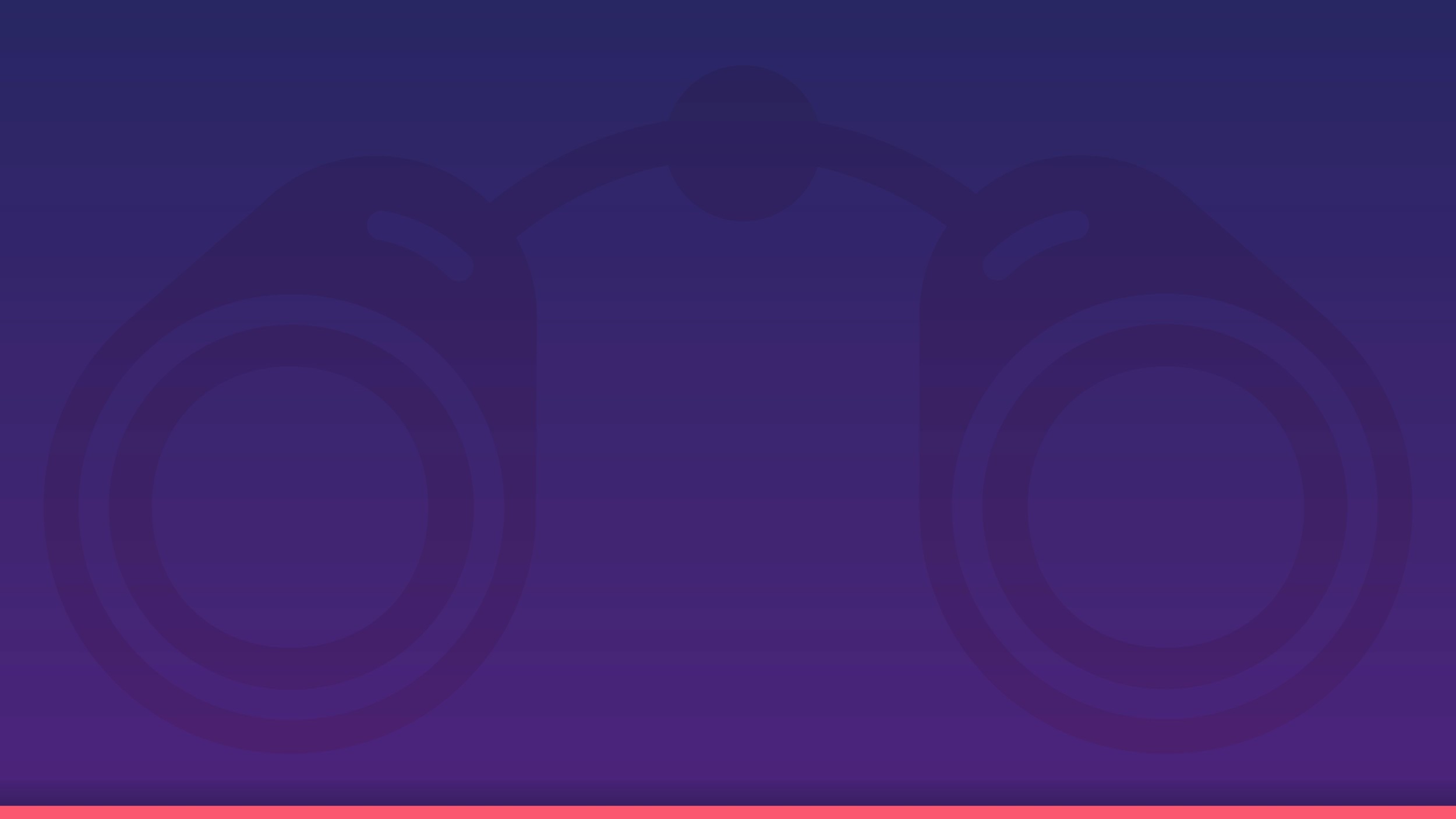 Public Procurement and Sales in Ukraine
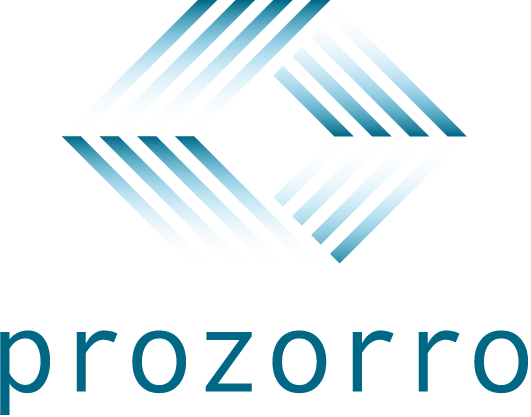 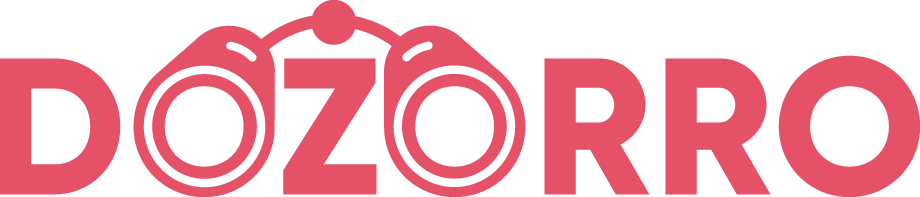 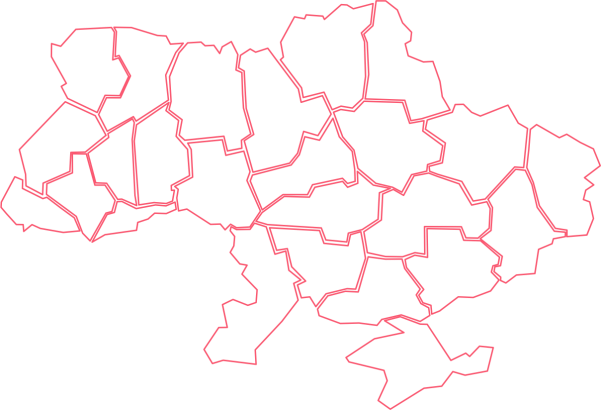 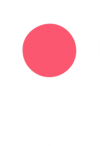 Anastasiya Kozlovtseva
Head of International Relations
Transparency International Ukraine
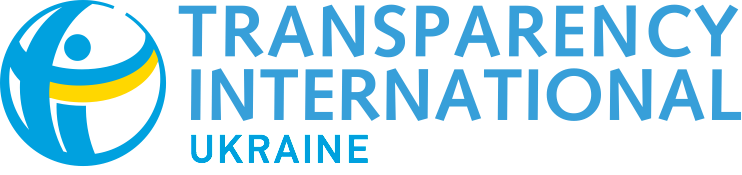 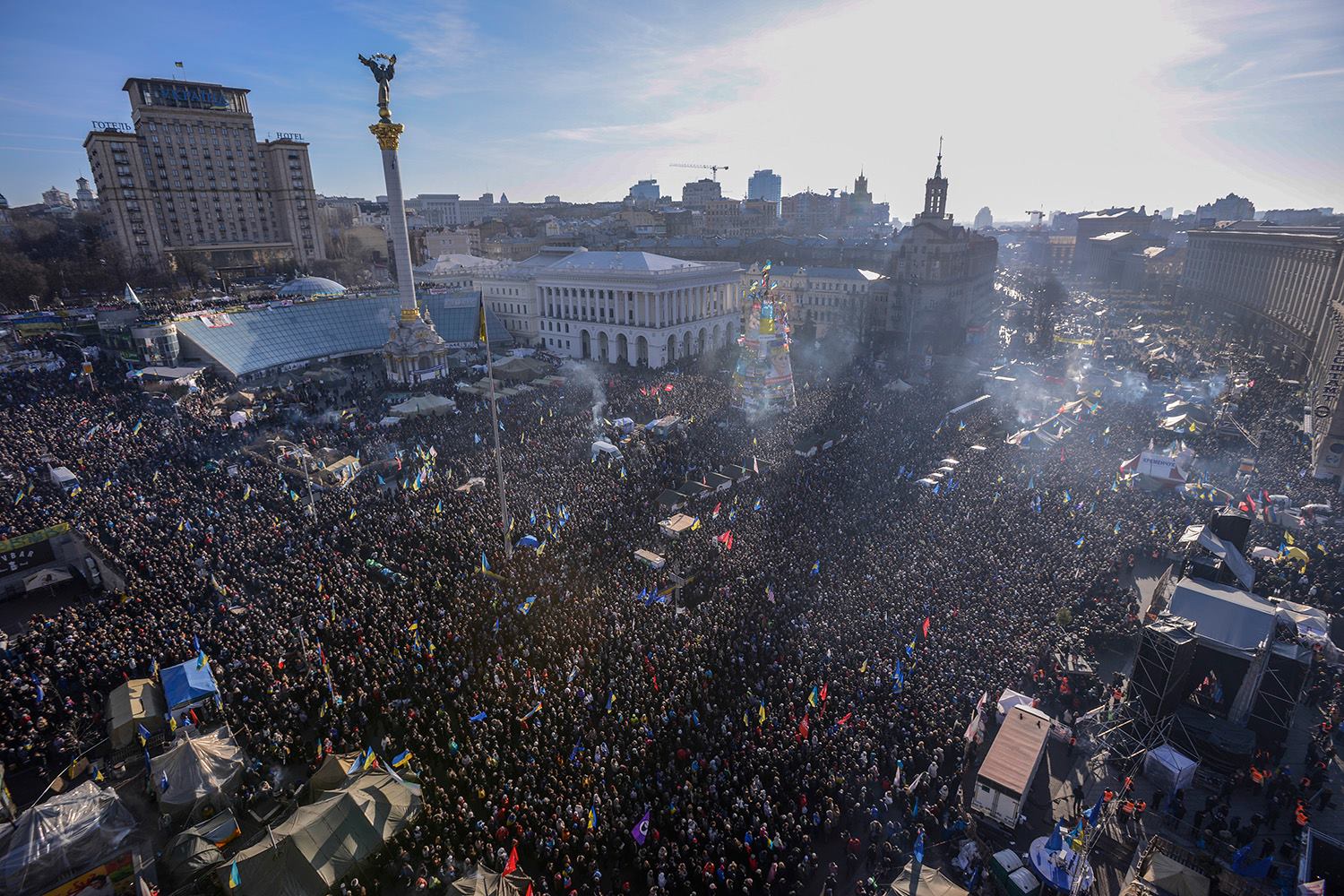 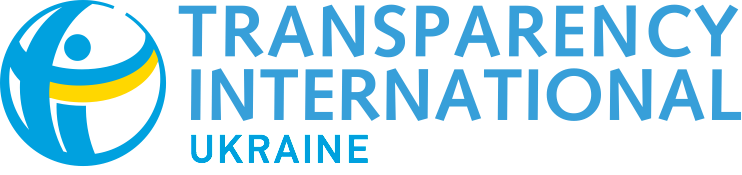 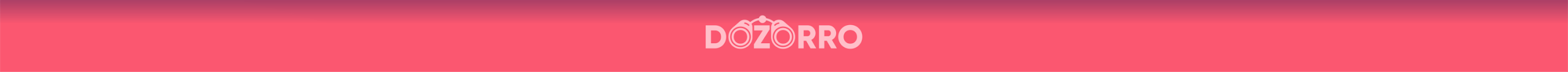 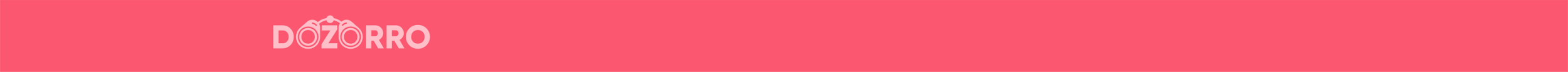 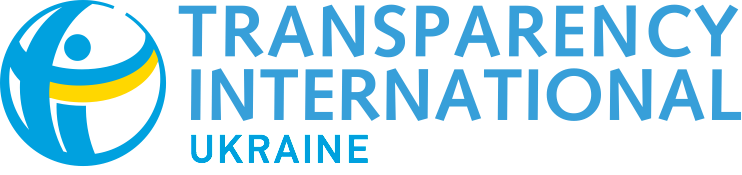 End of Paper Era
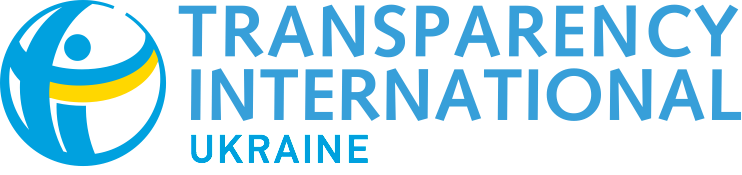 PP was seen as synonym of corruption in Ukraine
UAH 30bn (ca $1,2 bn) – conservative estimation of “corruption tax”
10%
10%
10%
10%
UAH 30bn (ca $1,2 bn) – 
losses caused by limited competition
UAH 300bn
($12bn)
At least $2,4 bn per annum – losses from corruption and limited competition
[Speaker Notes: Use better photo?]
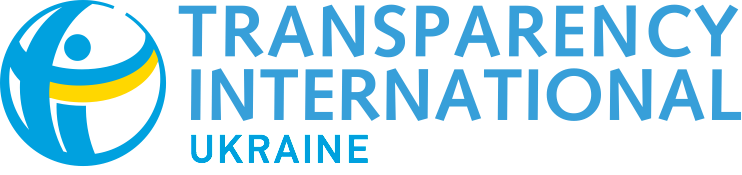 “Golden triangle of partnership” in the core
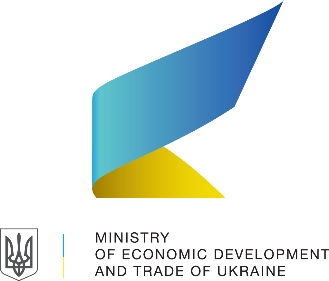 Government: “the rules”, professionalization and data storage
Civil Society: monitoring and control of procurement
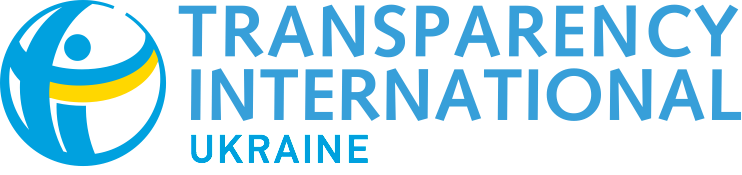 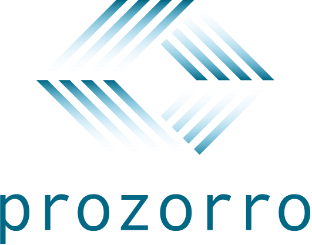 Commercial platforms
Commercial platforms: CAs & suppliers acquisition and service
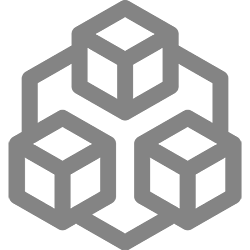 [Speaker Notes: Use better photo?]
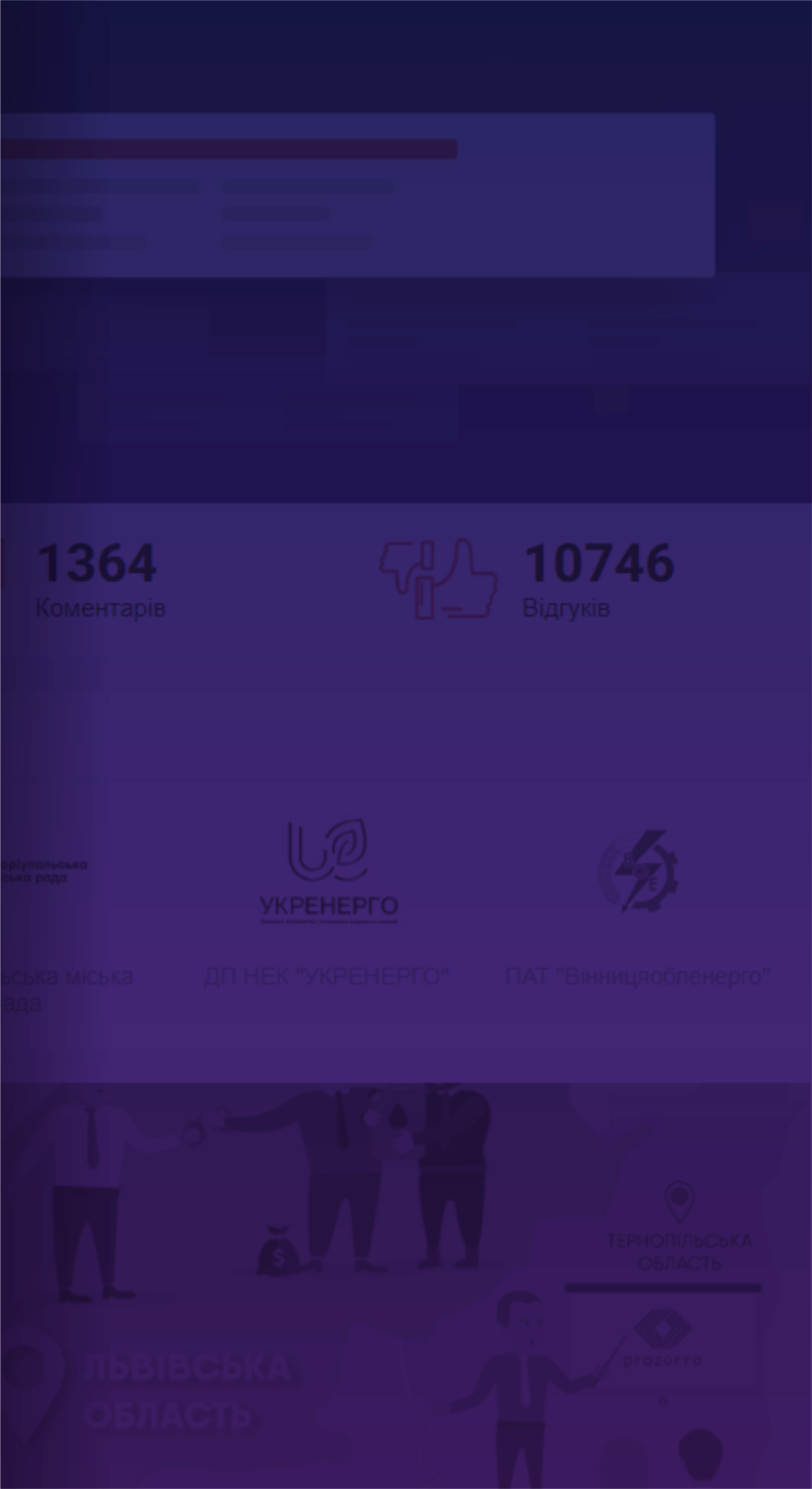 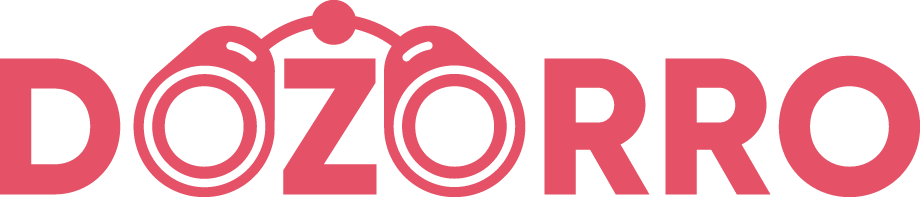 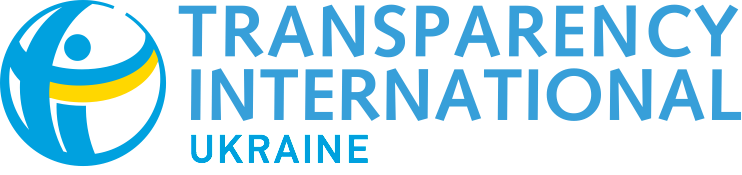 Civic network run by Transparency International Ukraine watching national and regional public procurement
VISION
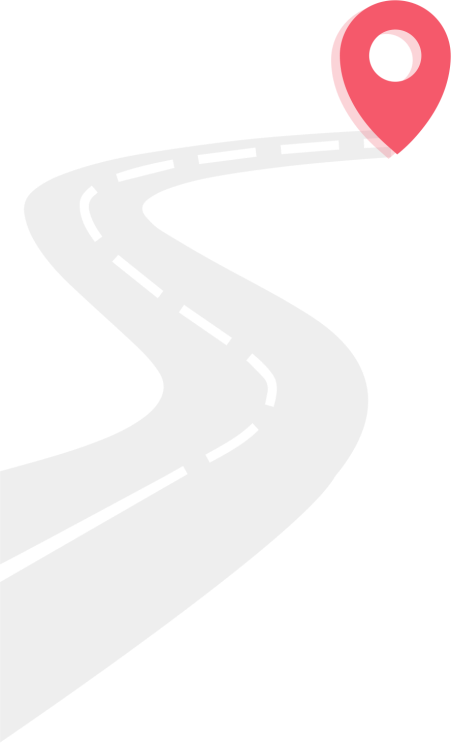 MISSION
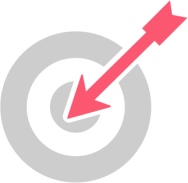 To unite the civil society in watchdog activities to ensure access and fair play among public procurement stakeholders
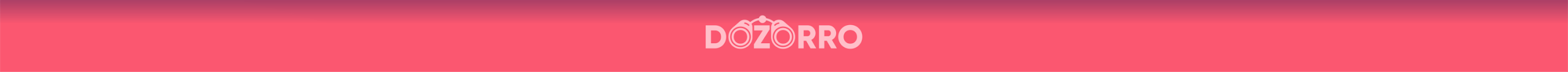 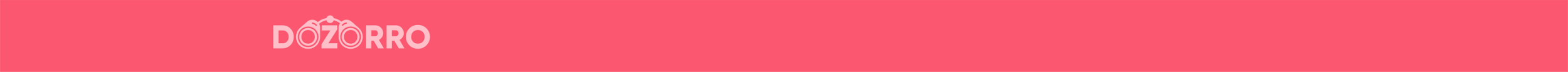 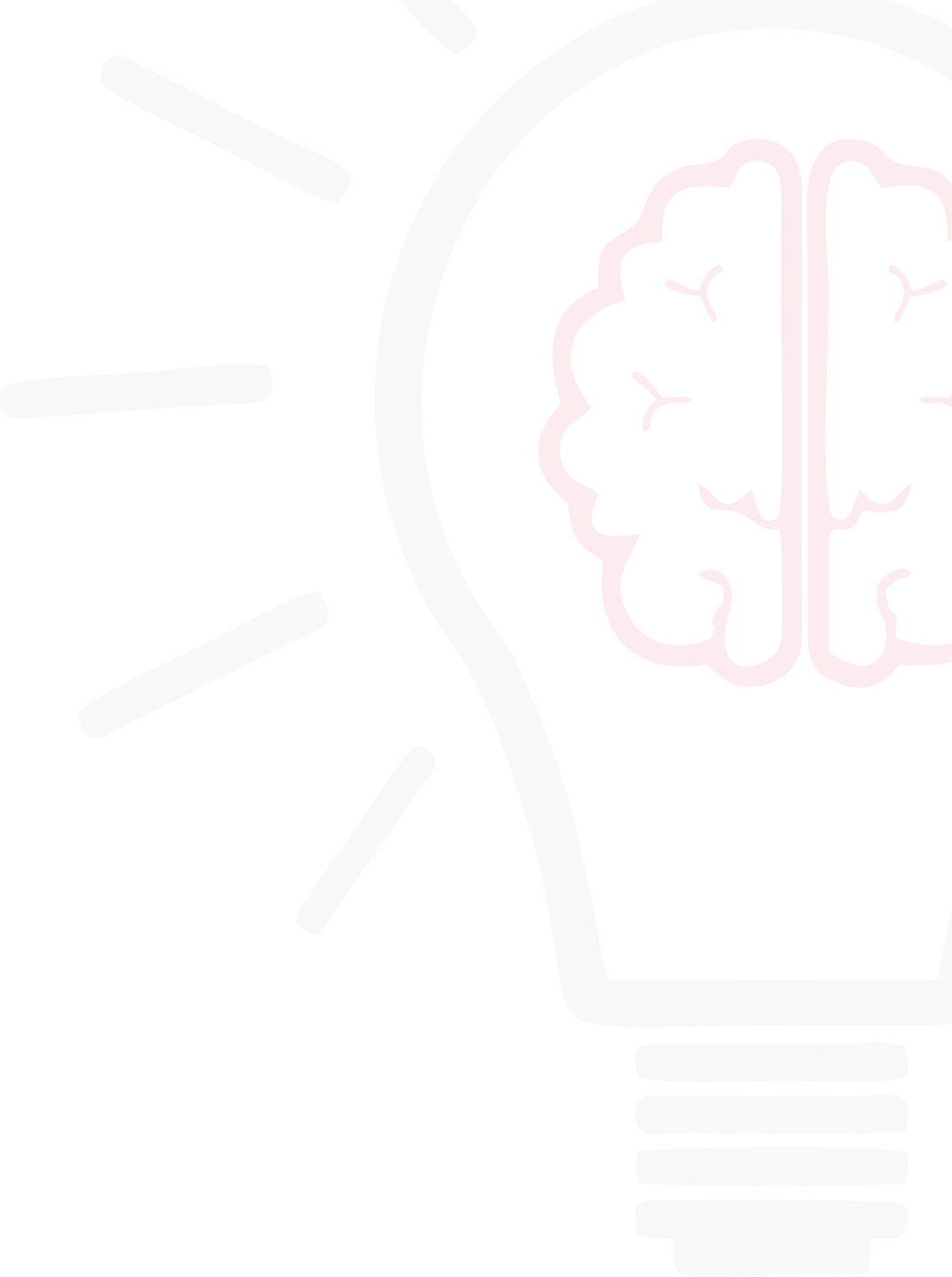 impact  areas
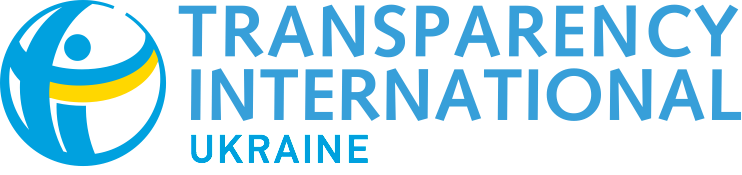 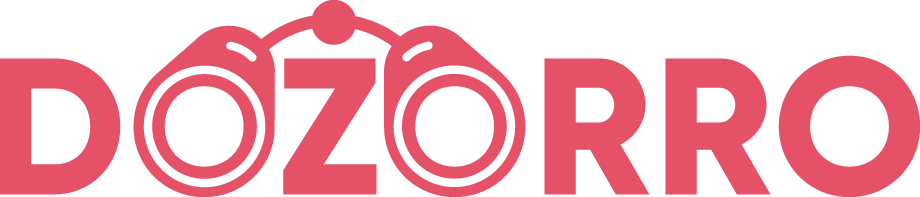 Providing unique  feedback loop on public procurement via dozorro.org
Raising awareness though educational materials and events
Developing 
civic tech for open data to analyse 
and to monitor public spending
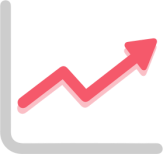 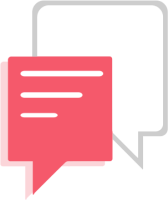 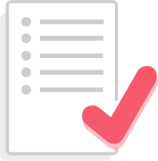 A strong civil society community in the regions all over the Ukraine
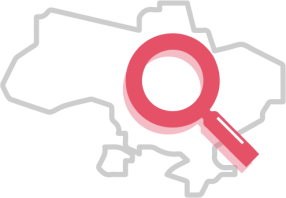 Training and capacity 
building 
for watchdog 
activists
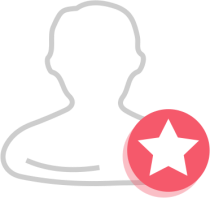 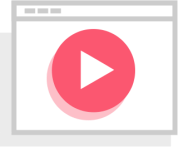 Giving voice to local stories
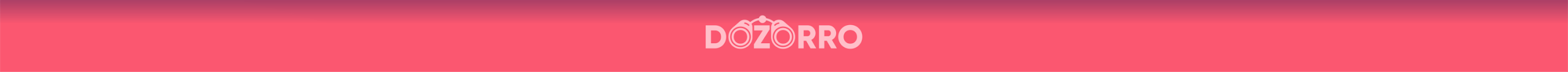 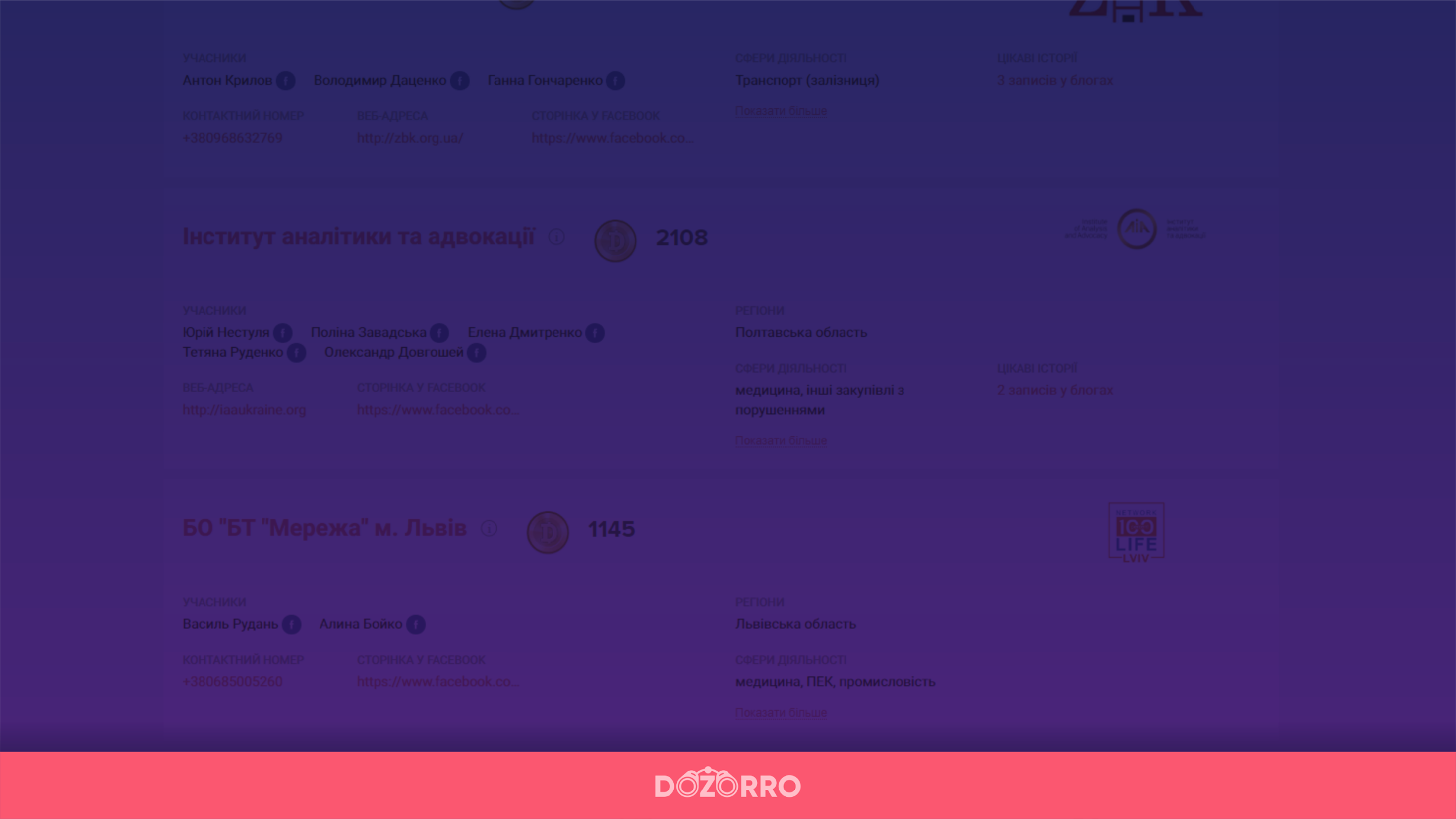 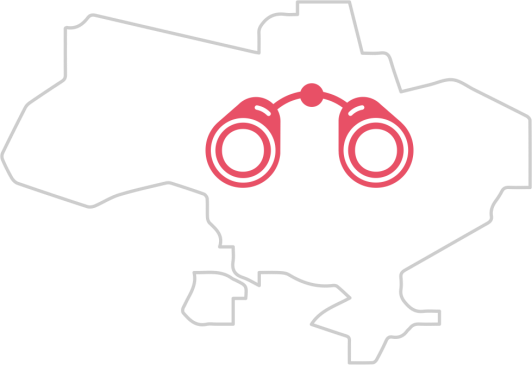 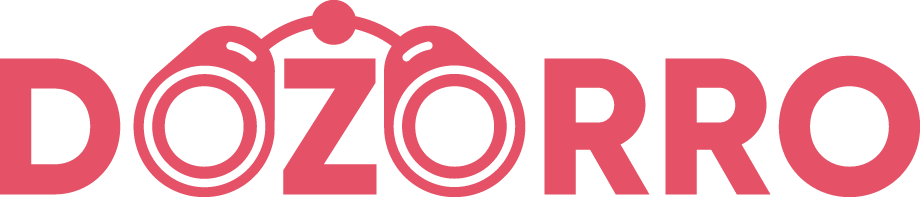 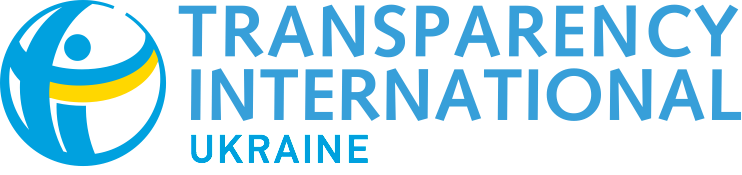 DOZORRO-community
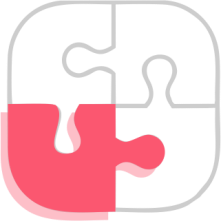 Organizations that share our vision and values:
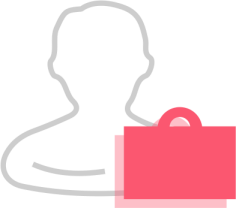 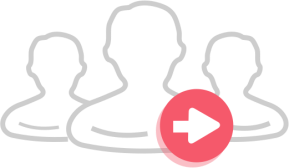 24 civil society organizations
45 representatives of procuring entities and business community
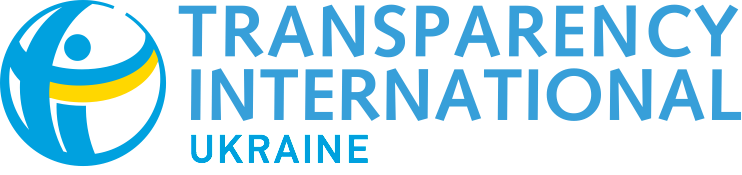 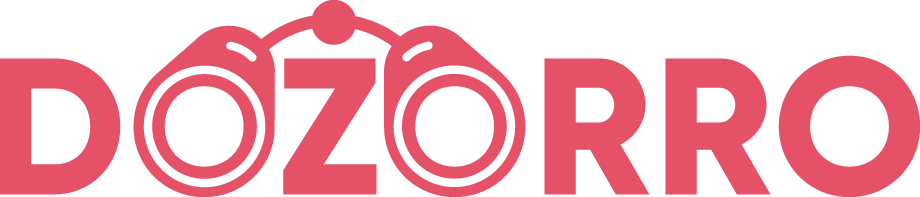 risk indicators
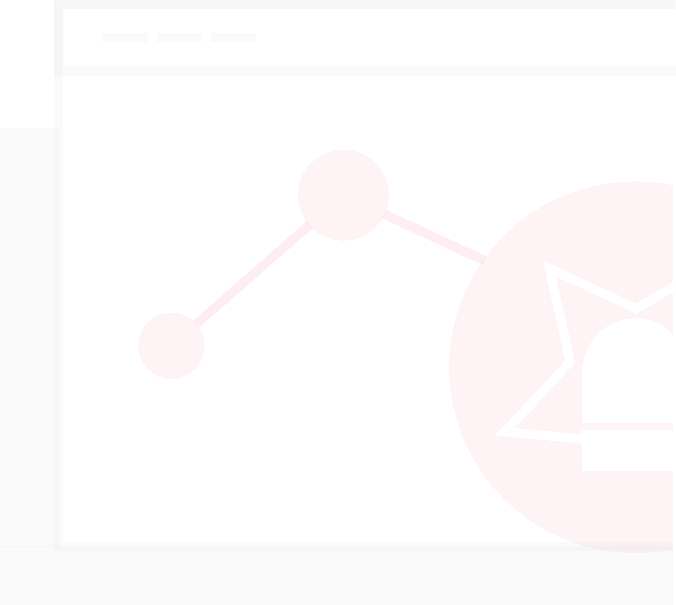 DOZORRO developed innovative data-driven red flags methodology for investigation of risky tenders in 2017
Risk indicator analysis is running on machine learning (2018)
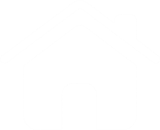 6 unique indicators based on the review status: no response to complaint, negative rank on the provided response, risks mentioned in the feedback, etc. 

40 risks indicators overall
6
40
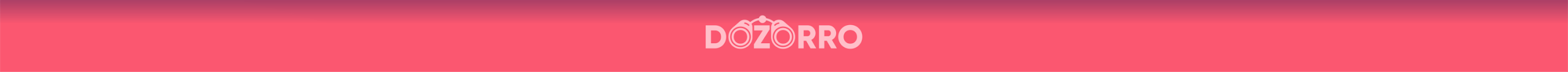 [Speaker Notes: 2017 - development of the methodology and 44 risk indicators http://risk.dozorro.org/
2018 - launch of the automated risk-monitoring based on the 40 indicators, publicly available, enabling filtering tenders along riskiness criteria]
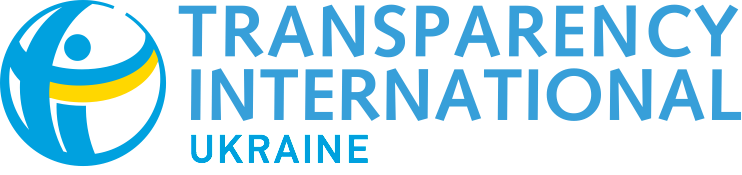 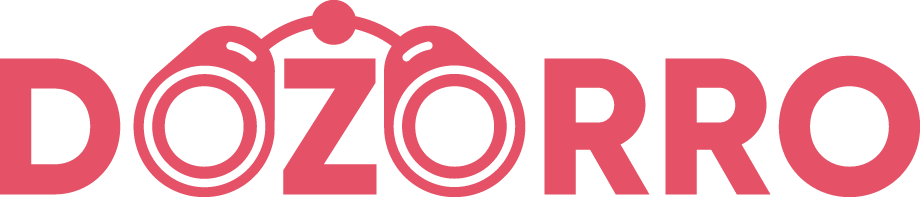 Our achievements
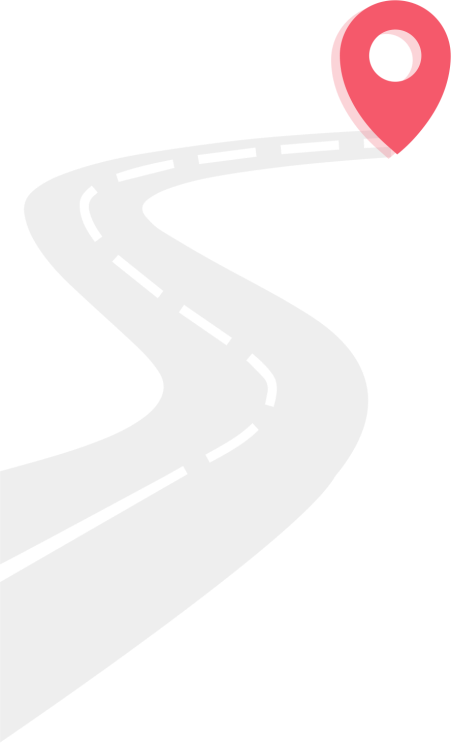 We use open-source open-data OCDS tools and that makes our civic tech highly transferable – DOZORRO-tools are used by NGOs in Moldova and Poland
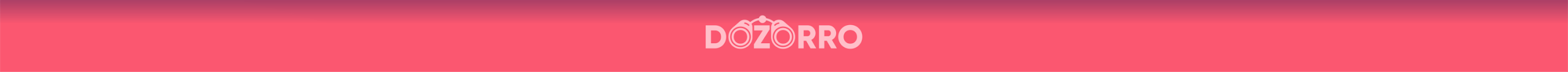 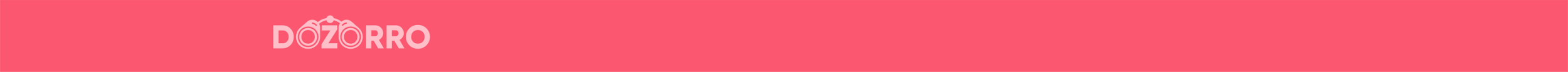 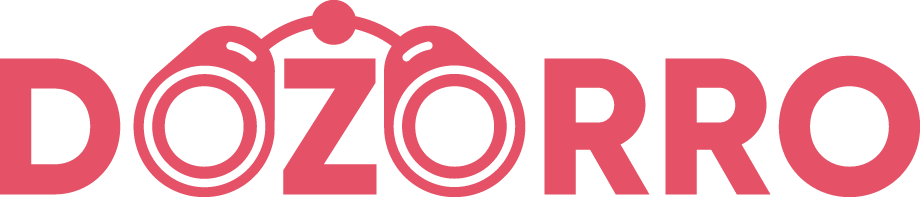 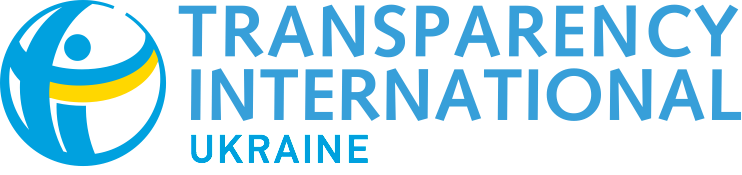 Our achievements
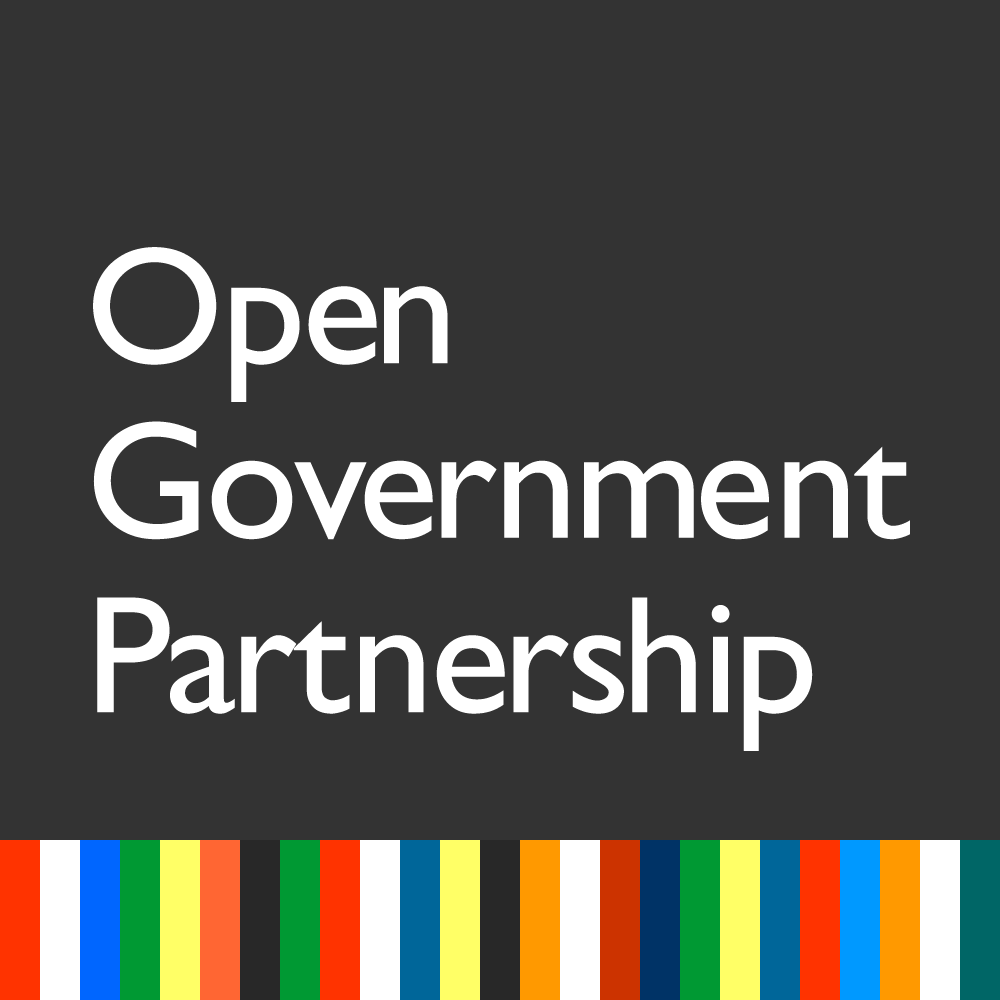 We are listed in top 12 projects worldwide for citizen watchdogs

DOZORRO was featured by FORBES magazine
We successfully advocated introduction of mandatory risk-based monitoring in Ukrainian government – State Audit Service started a pilot of online public procurement monitoring in 2018 and changes to Law on PP in 2019.
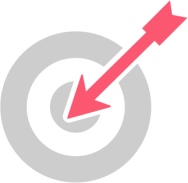 We use open-source open-data OCDS tools and that makes our civic tech highly transferable – DOZORRO-tools are used by NGOs in Moldova and Poland
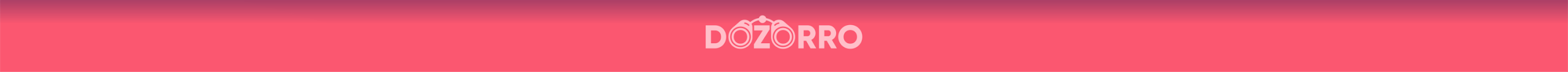 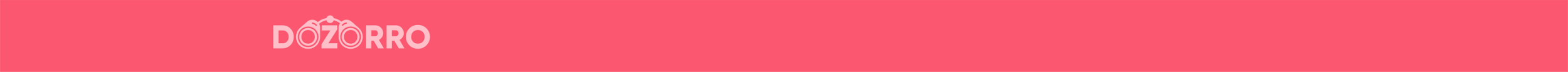 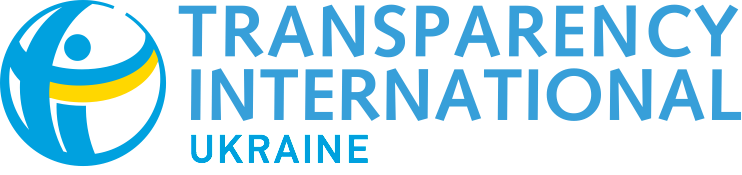 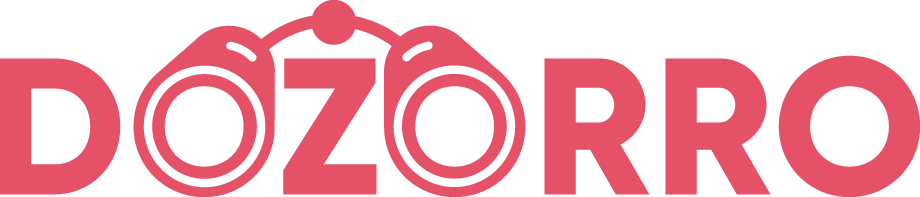 main partners
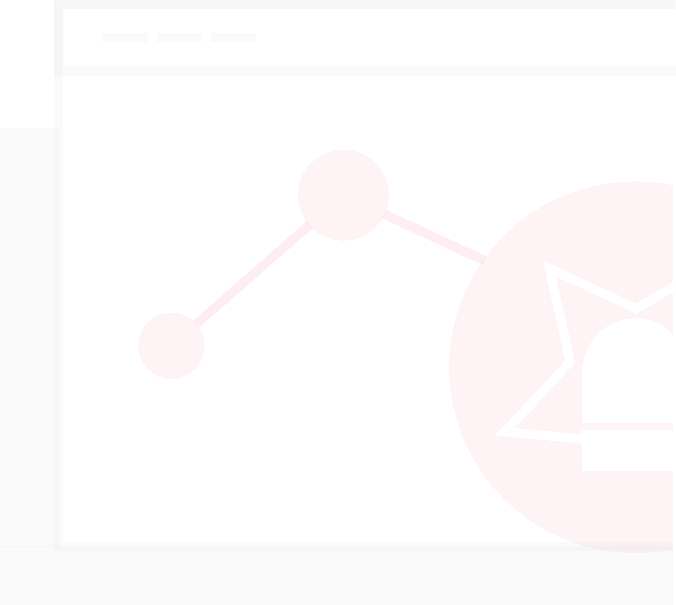 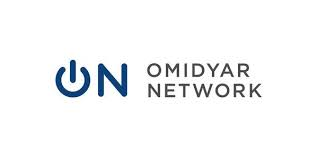 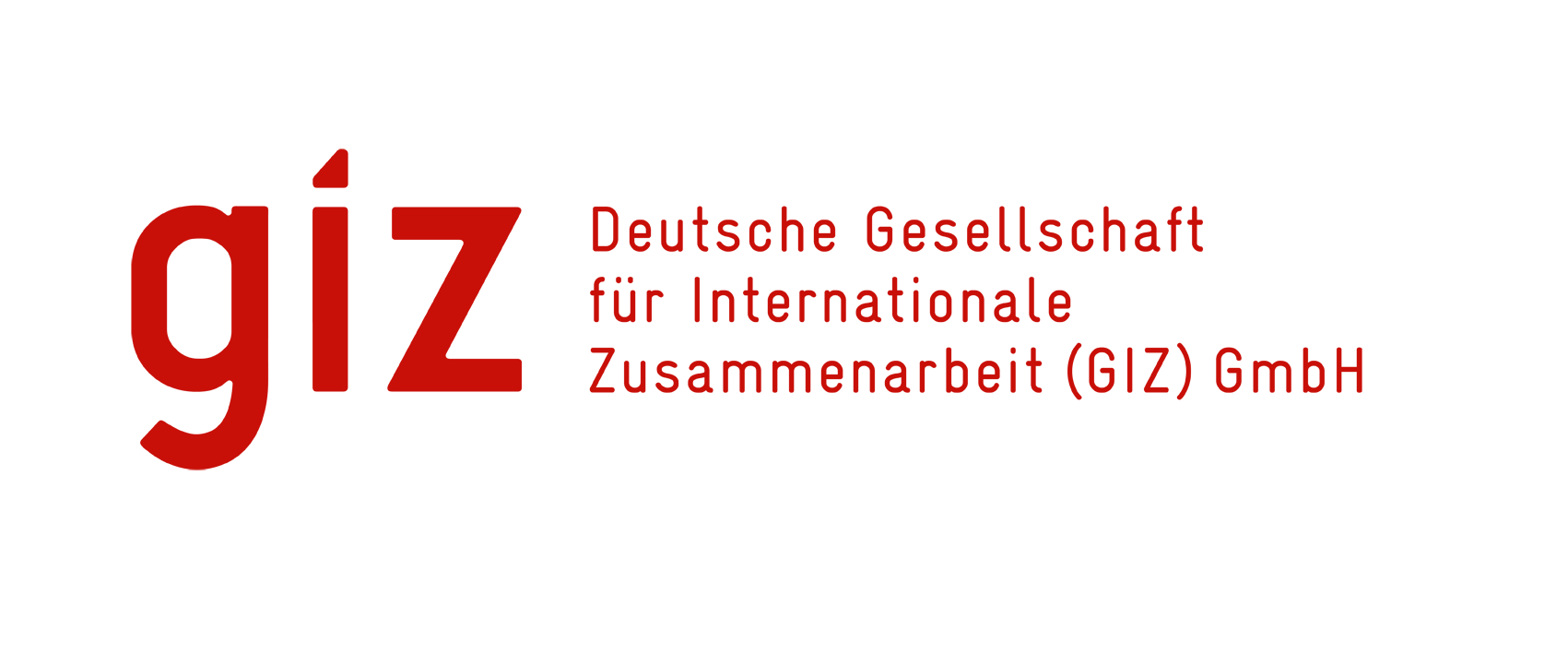 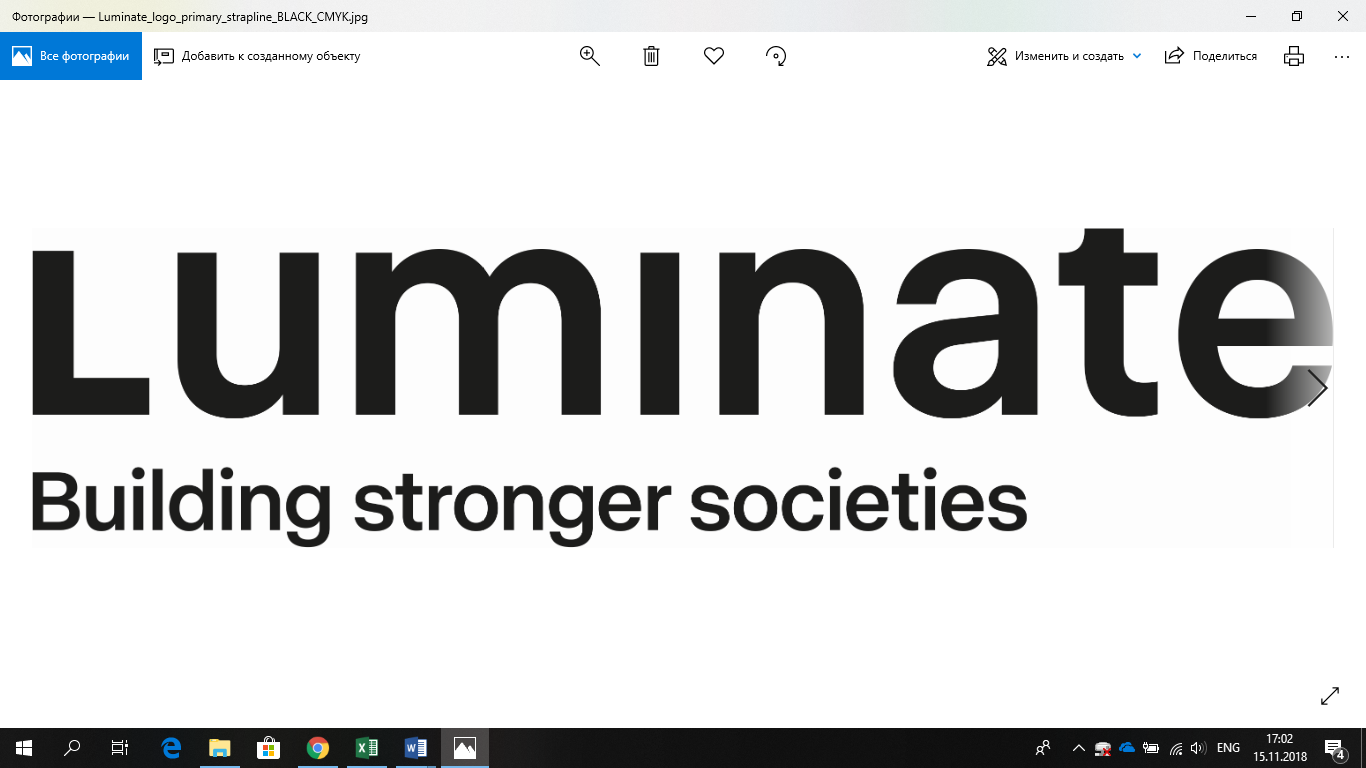 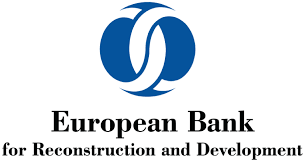 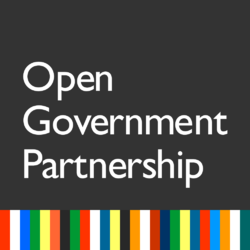 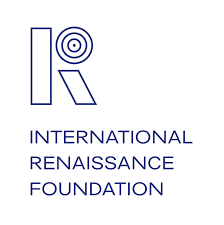 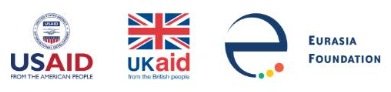 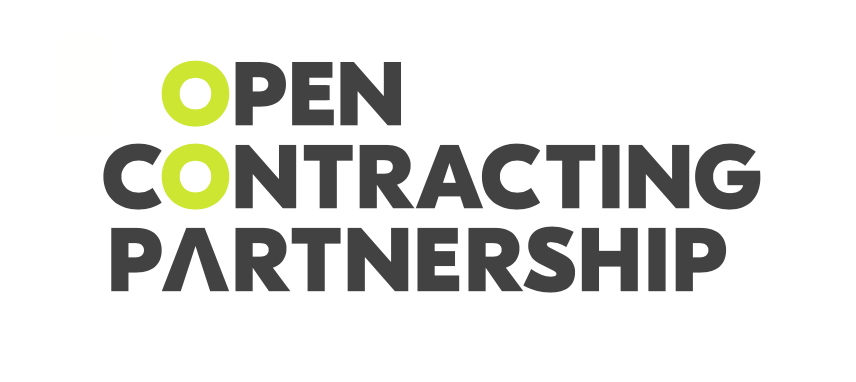 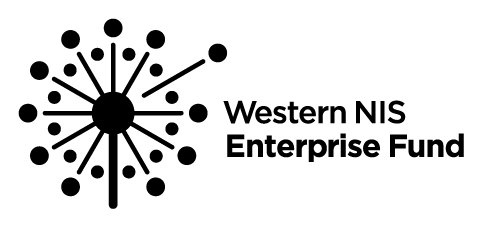 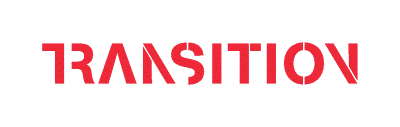 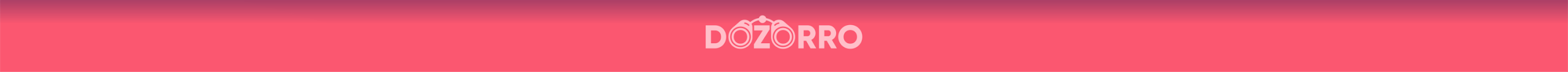 [Speaker Notes: 2017 - development of the methodology and 44 risk indicators http://risk.dozorro.org/
2018 - launch of the automated risk-monitoring based on the 40 indicators, publicly available, enabling filtering tenders along riskiness criteria]
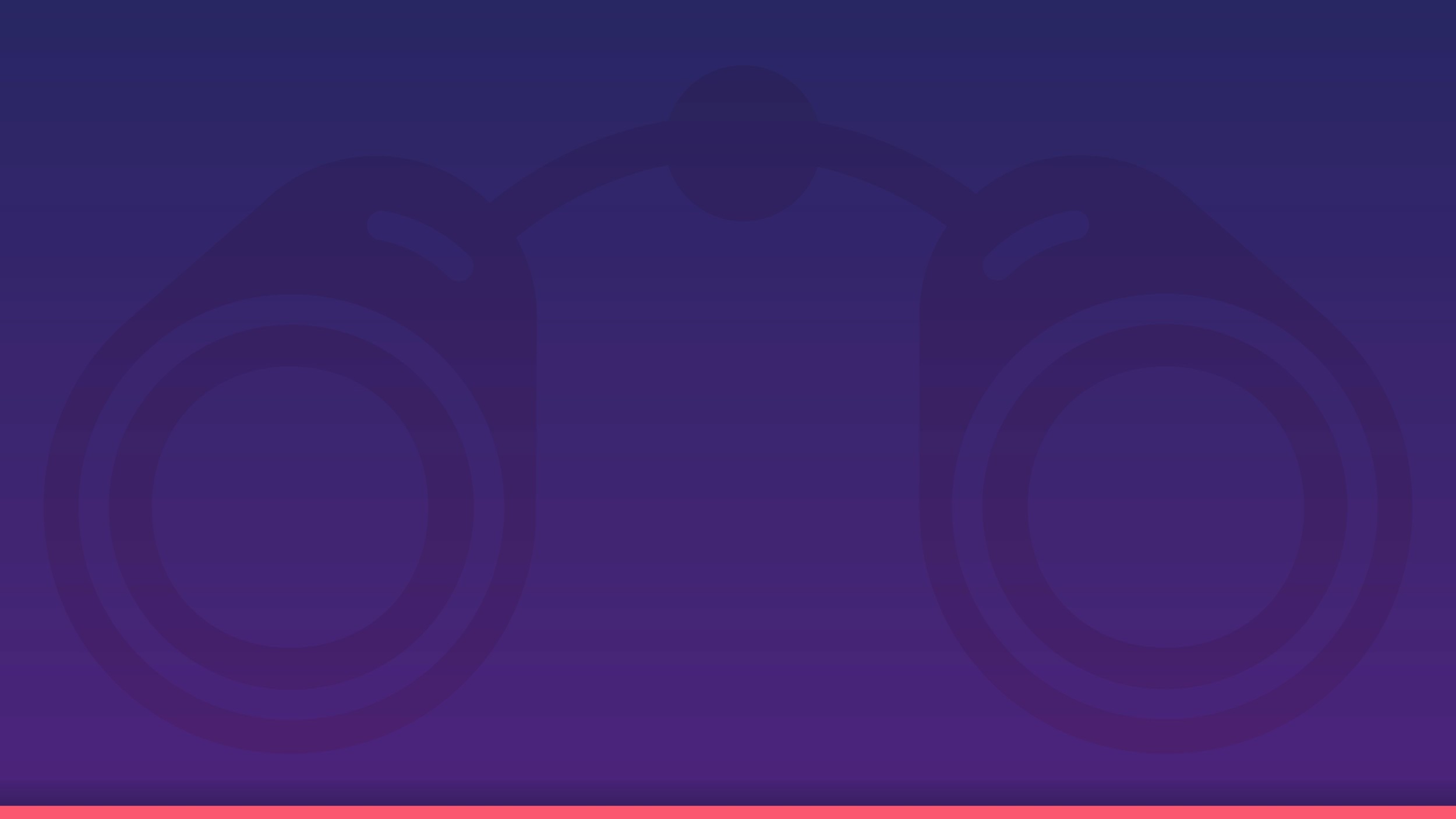 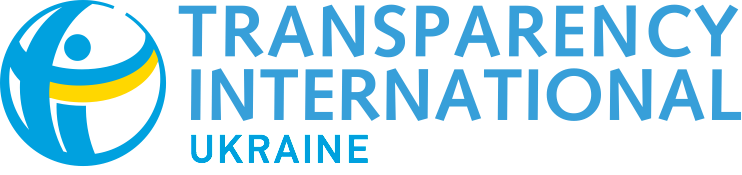 Thank you!kozlovtseva@ti-ukraine.org
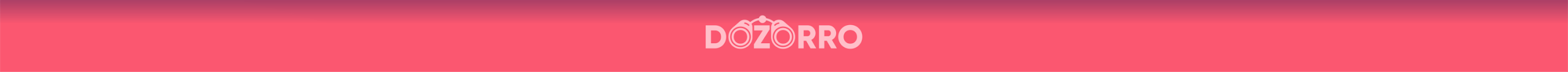